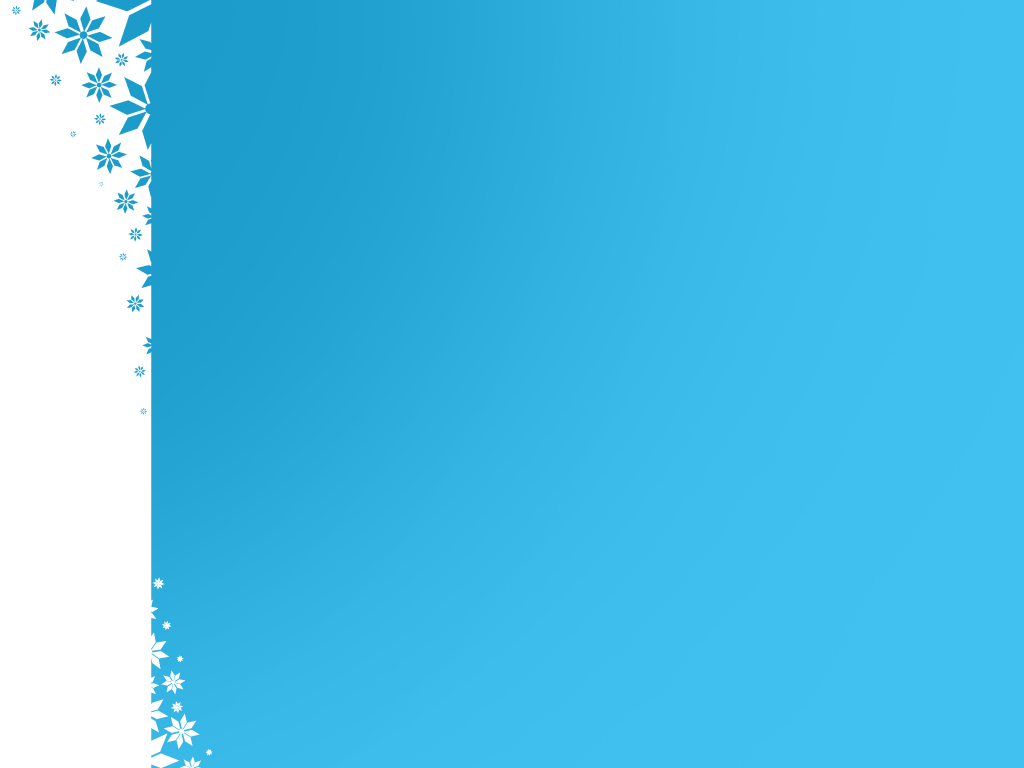 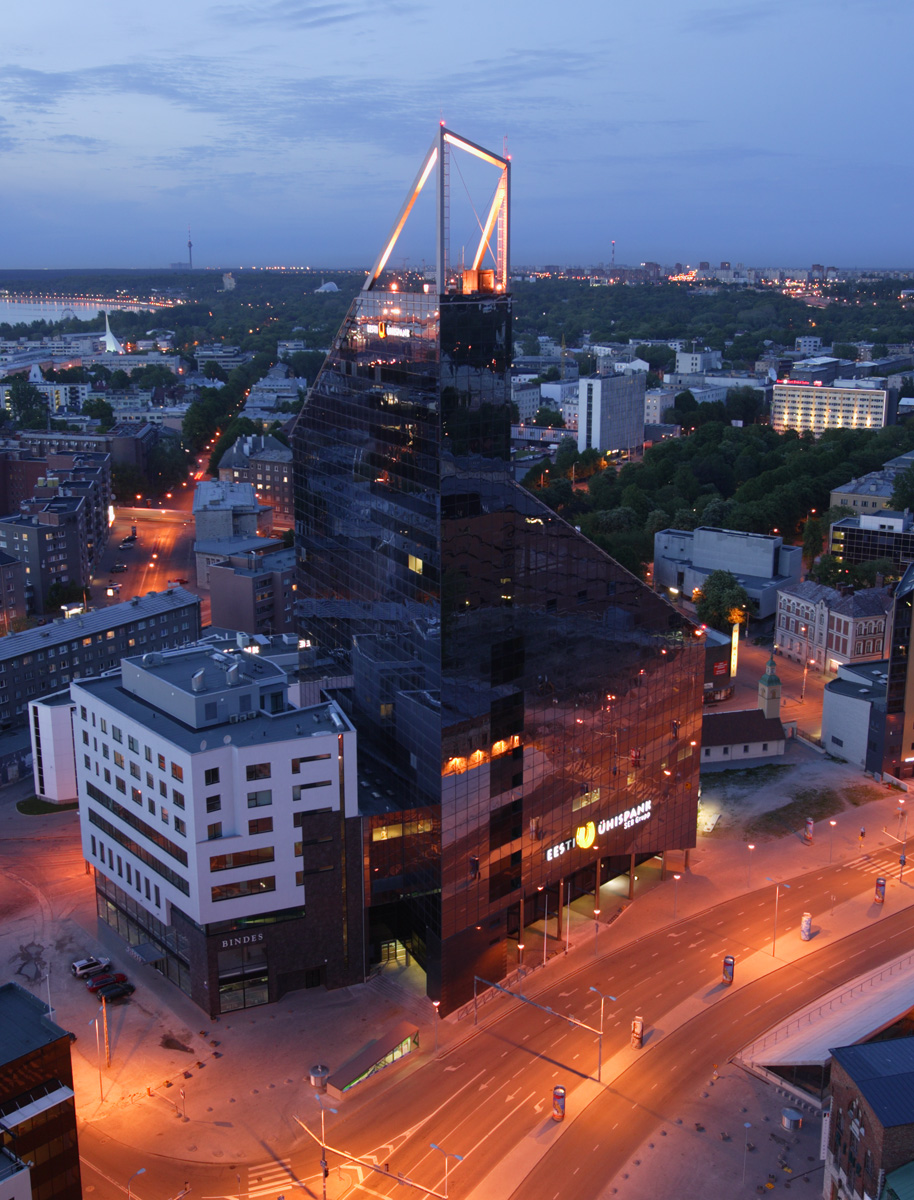 The innovative Estonia: from top science to e-government
Arko Olesk
Tallinn University/Postimees

Guest Lecture Course in
Masaryk University
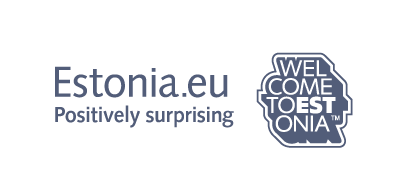 March 21-24, 2016
Outline of the course
History of Science in Estonia
Current Cutting-Edge Estonian Science
E-stonia: Pioneering Public e-Services
Not just Skype: the Sweet Fruits of Estonian Start-Up Culture
Science and Innovation Communication and Education in Estonia
ESTONIA
Area: 45 339 sq.km
Population: 1 311 800
Capital: Tallinn
Extremely short Estonian history
First traces of settlement approx. 9000 BC
Independent tribes until 13th Century
The Estonian Crusade 1208-1227
-> Danish, Swedish, German, Polish, Russian control
Independence in 1918 (February 24)
Occupied between 1940-1991
[Speaker Notes: https://www.youtube.com/watch?v=IcFDrA8topY]
University of Tartu
1632 – Academia Gustaviana
1802 – Universität Dorpat
1919 – University of Tartu
Explorers
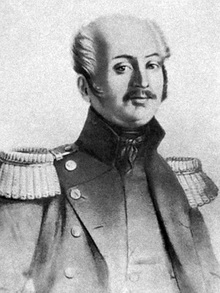 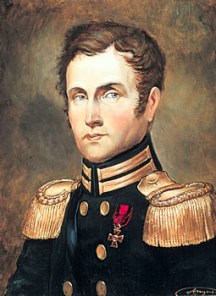 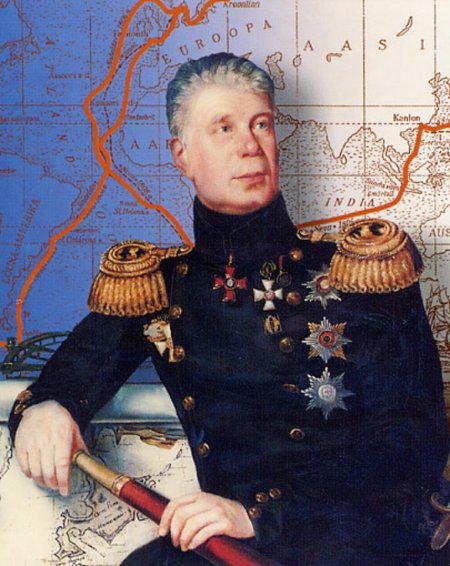 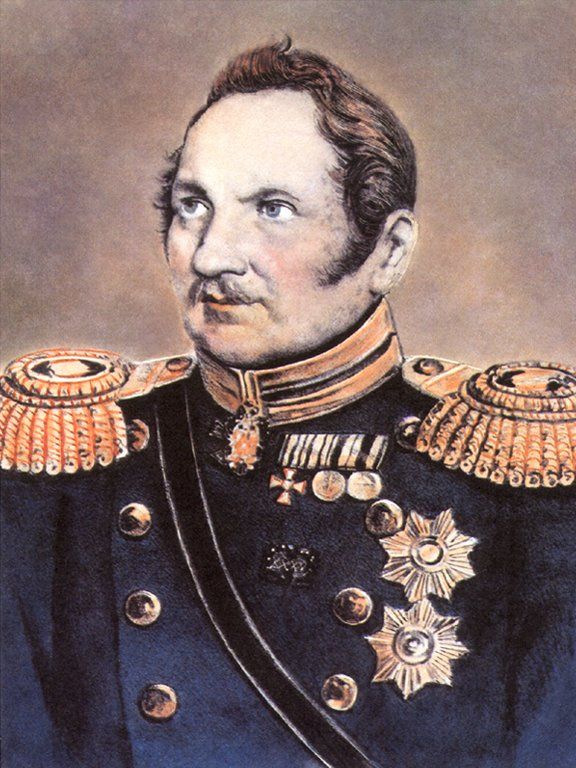 Otto von Kotzebue
- Two circum-navigations (1815-18, 1823-26)
- Oceanographic study of the Pacific
Fabian Gottlieb von Bellingshausen - Antarctic expe-dition in 1819-21
Ferdinand von Wrangel
- Arctic Sea travels 1820-24
Johann Adam von Krusenstern
- First Russian circumnavigation (1803-06)
- „South Sea Atlas“
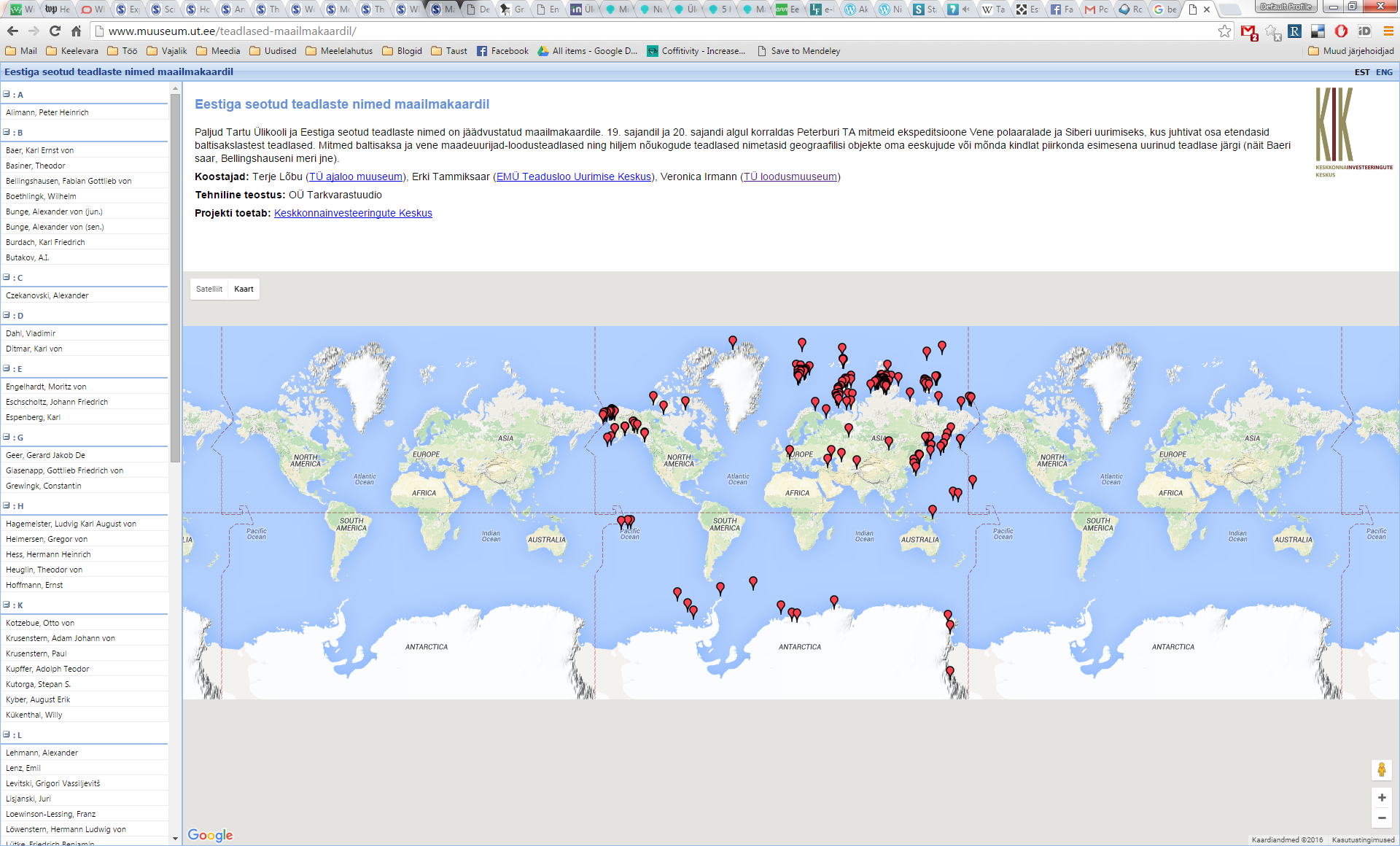 http://www.muuseum.ut.ee/teadlased-maailmakaardil/
Georg Wilhelm Richmann (1711-1753)
Proved that thunder clouds contain electric charge.
Thomas Johann Seebeck (1770-1831)
discoverer of the thermoelectric effect

described the action of the spectrum of light on the chloride of silver
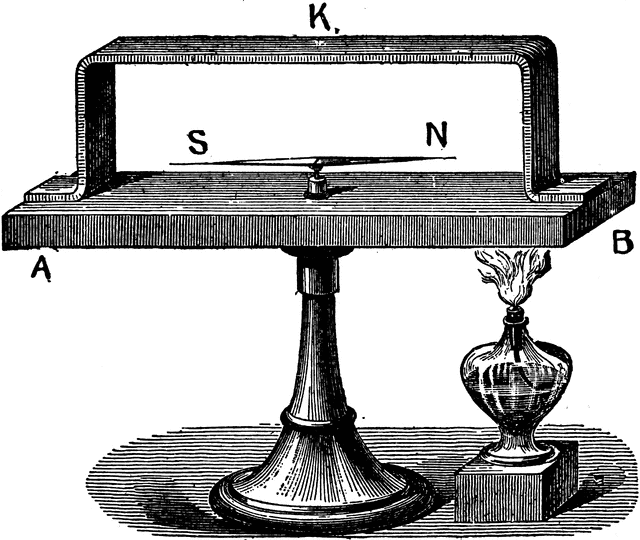 Karl Ernst von Baer (1792-1876)
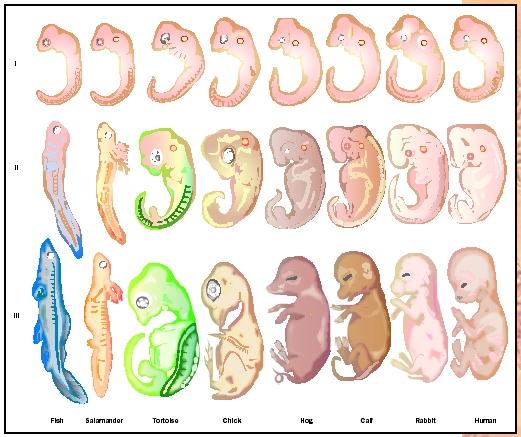 Discoverer of the mammalian ovum
Founder of embryology
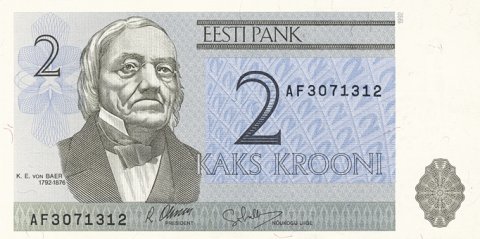 Karl Ernst von Baer
Erosion of river banks
founder of the Russian Geographical Society
pioneer in studying biological time
„On Estonians' Endemic Diseases“
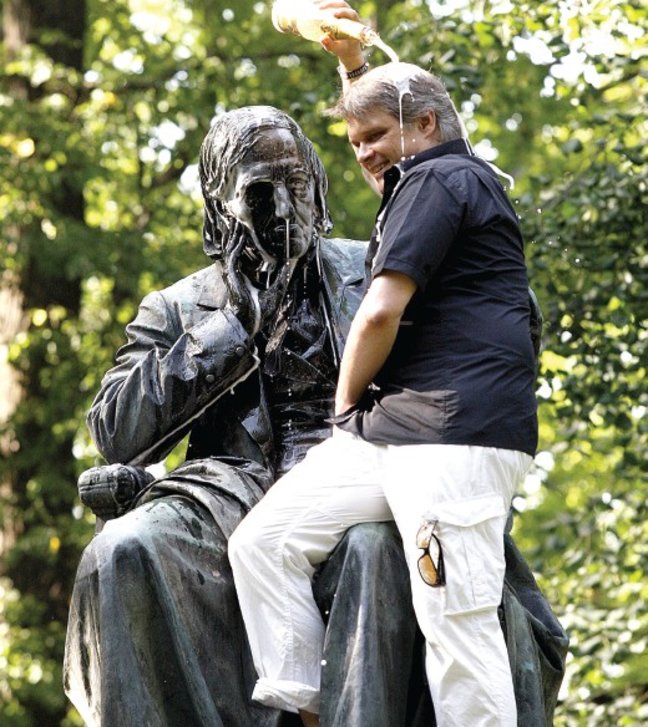 Wilhelm Ostwald (1853-1932)
Nobel Prize in Chemistry 1909
work on catalysis, chemical equilibria and reaction velocities
Ostwald process (patent 1902) for the manufacture of nitric acid
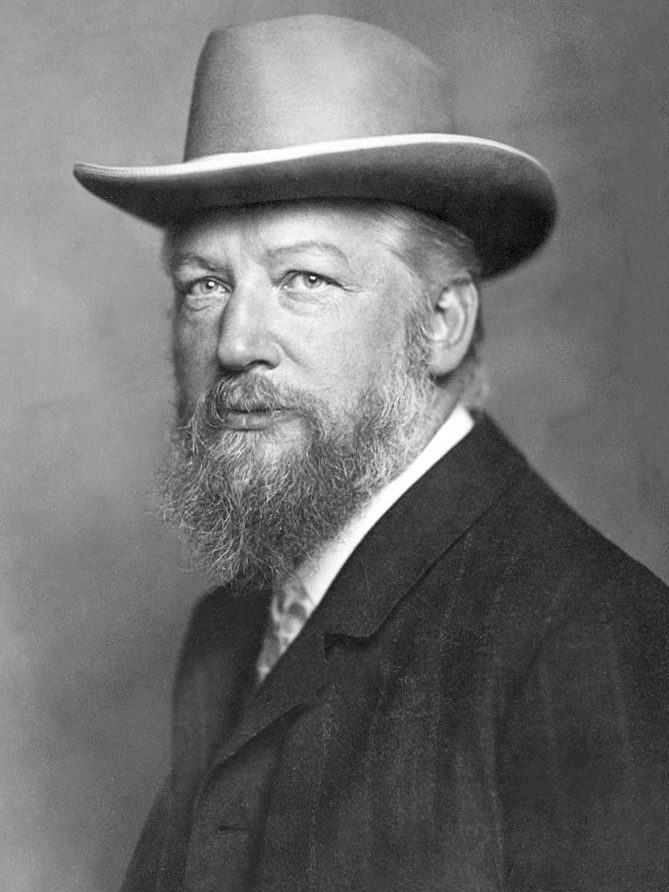 Other Tartu professors
Alexander Schmidt - foundation for the creation of anti-coagulation systems and towards the development of blood transfusion
Emil Kraepelin - founder of modern scientific psychiatry; diagnosed skizophrenia  
Moritz Jacobi -  study of magnetic motors, discoverer of galvanoplastics
Ivan Kondakov -  invented 				synthetic rubber
Other Estonian-born scientists
Heinrich Lenz – Lenz’s law „If an induced current flows, its direction is always such that it will oppose the change which produced it.“
Jakob Johann von Uexküll – zoosemiotics, „umwelt“
Astronomy tradition in Estonia
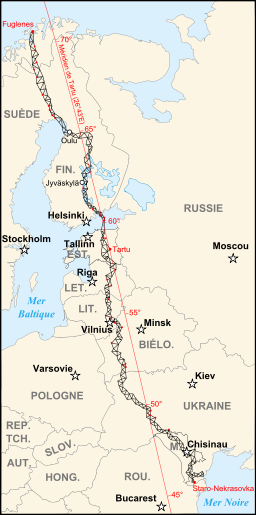 Astronomy tradition
Friedrich Georg Wilhelm Struve (1793–1864) 
Geodetic arc - the first accurate measuring of a long segment of a meridian (UNESCO World Heritage object)
Astronomy tradition
First measurement of star’s distance – Vega (1837)
First observed supernova from outside our Galaxy (1885)
Ernst Öpik (1893-1985)
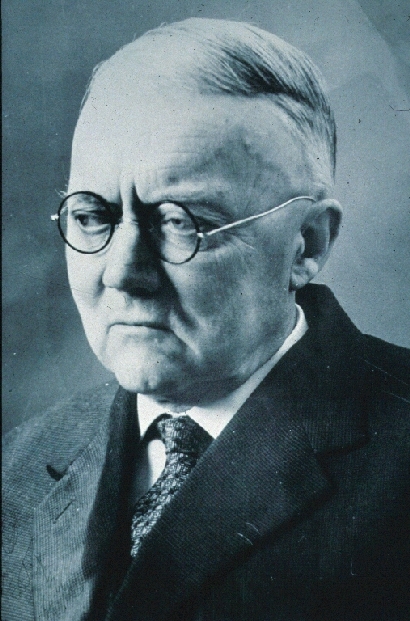 distance to Andromeda galaxy
density of white dwarfs
predicted the frequency of craters on Mars
thermonuclear reactions as stellar energy source
Öpik-Oort cloud – origin of comets
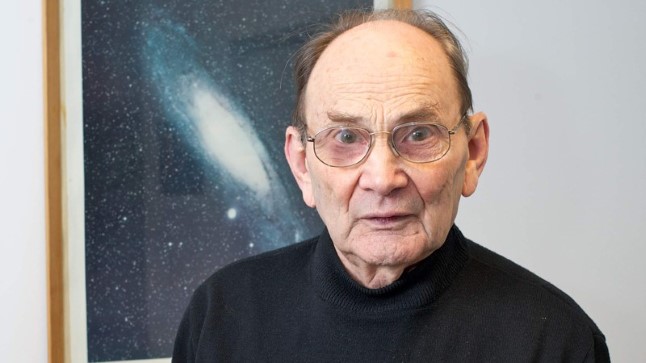 Jaan Einasto (b. 1929)
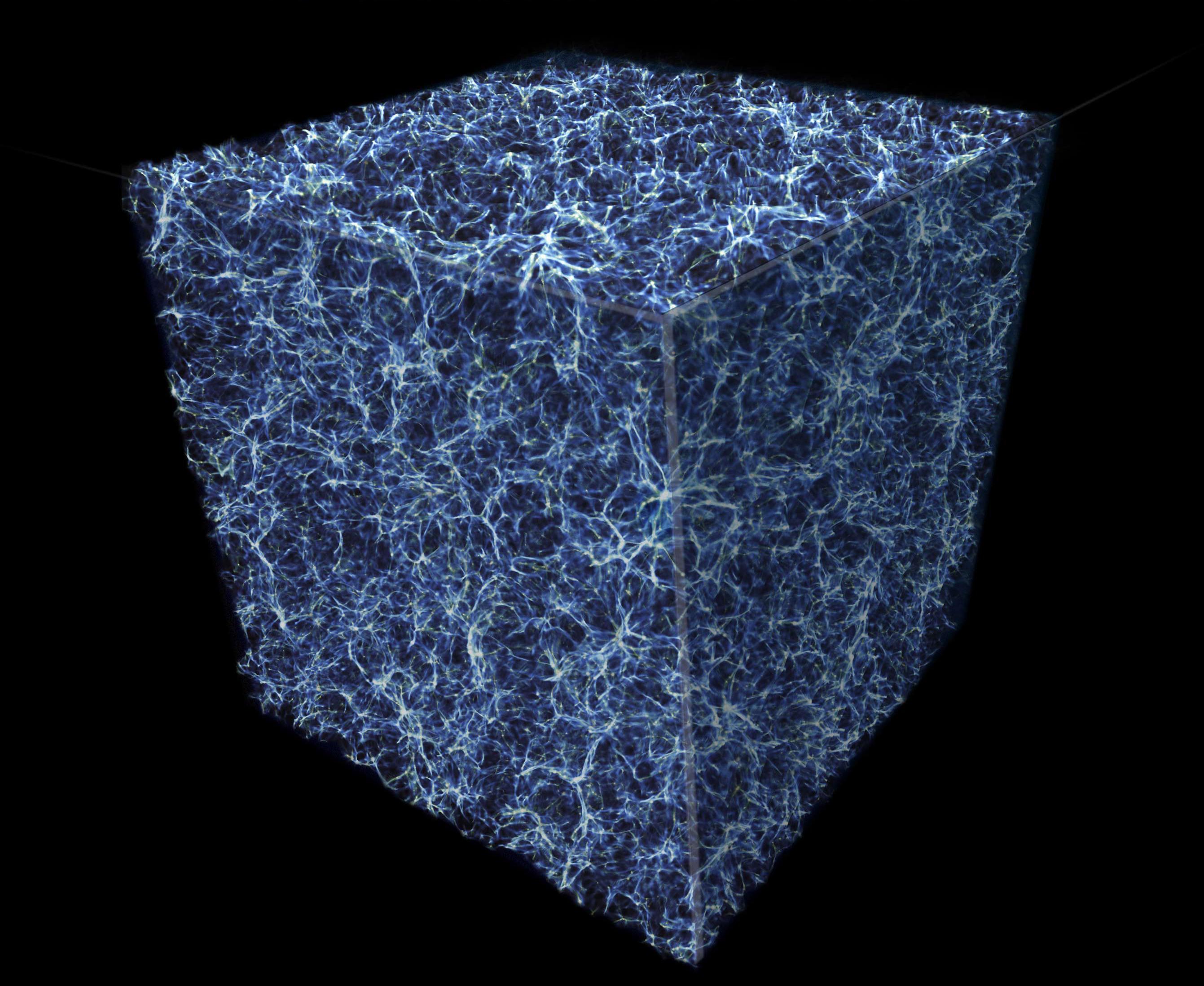 Large-scale structure of the Universe
Dark matter
Science in Independent Estonia
Focus on national sciences

Ludvig Puusepp – world's first professor of neurosurgery
Aleksander Paldrok – treatments of leprosy
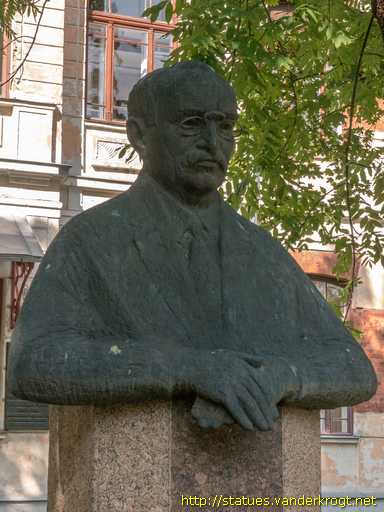 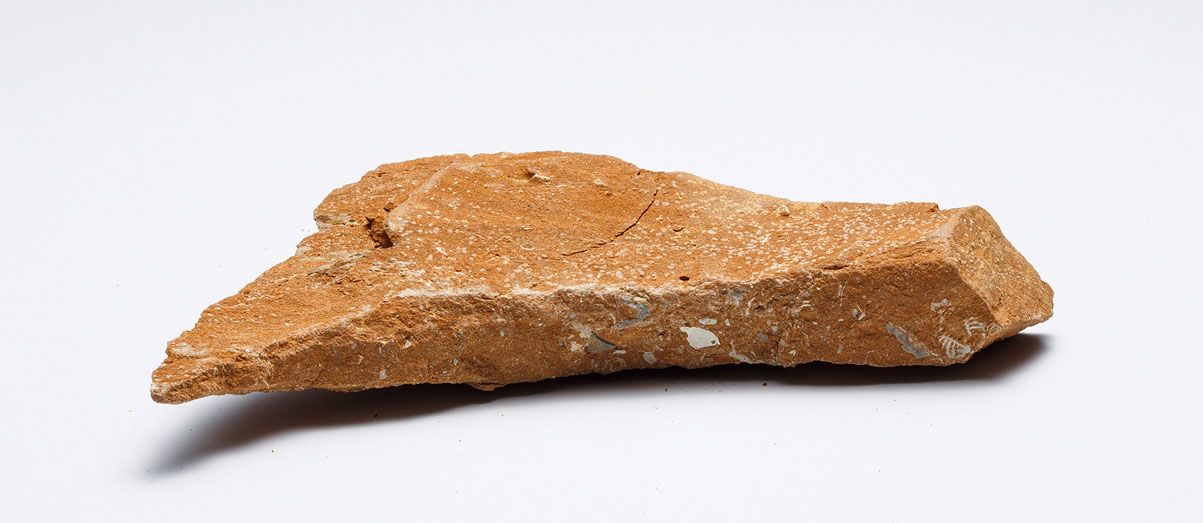 Oil shale
1838 – first studies
1916 – first mines
1918 – start of chemical industry
1959 – large-scale electricity production
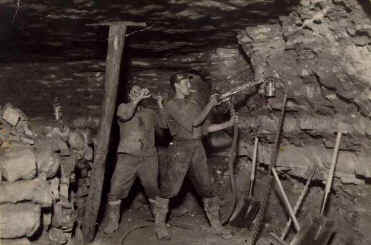 Inventors
Bernhard Schmidt




Walter Zapp – Minox camera
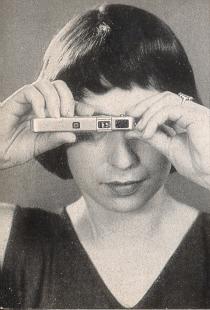 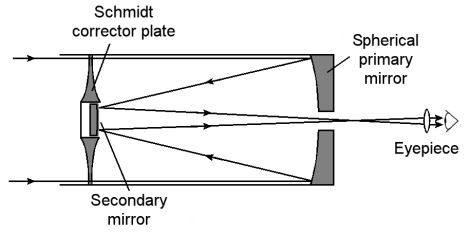 Tartu-Moscow Semiotic School
Juri Lotman
The language of art, cultural rules, religion etc. are secondary modelling systems, or more complex languages built upon natural language. 
semiosphere
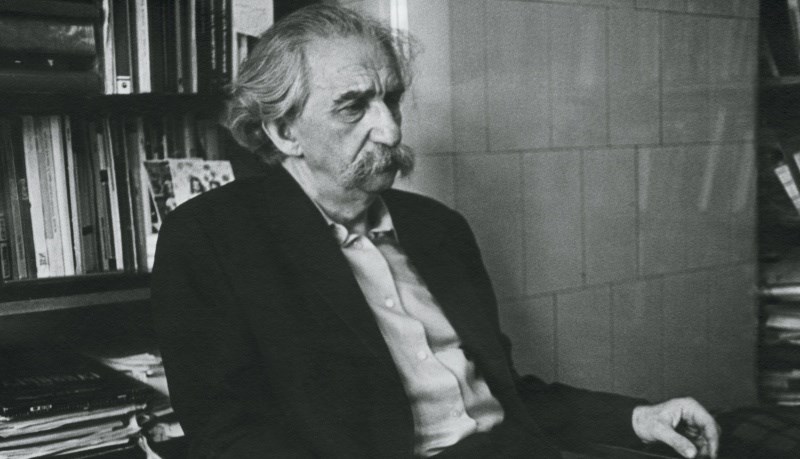 Estonian science in exile
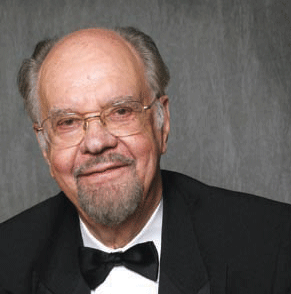 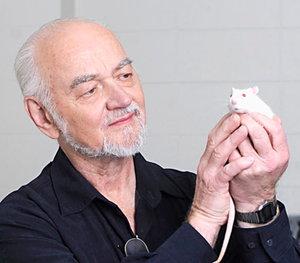 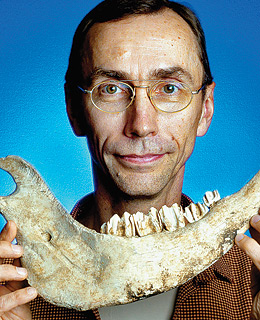 Jaak Panksepp 
neural mechanisms of emotion, functions of play
Endel Tulving distinction of episodic and semantic memory
Svante Pääbo Neanderthal genome
[Speaker Notes: Jaak Panksepp: https://www.youtube.com/watch?v=65e2qScV_K8]
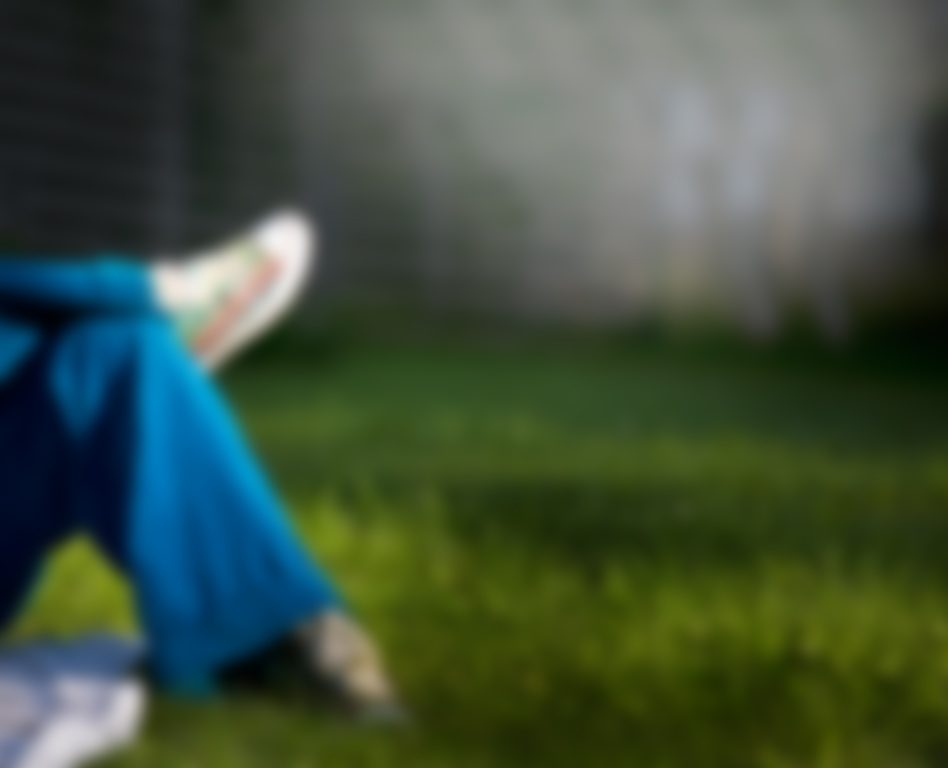